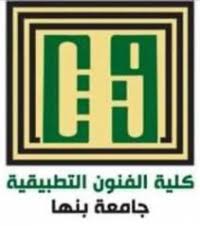 انتاج مستنسخات المحاضرة4
الفرقة الثانية  
قسم المنتجات المعدنية والحلي 
أ.د/ رجب عبد الرحمن عميش
تم جمع المعلومات والدراسات حول القطعه المطلوب استنساخها 
تم عمل الدراسات التحليلية للمنتج
بطاقة تعريف الأثر :
صندل الملك توت عنخ امون
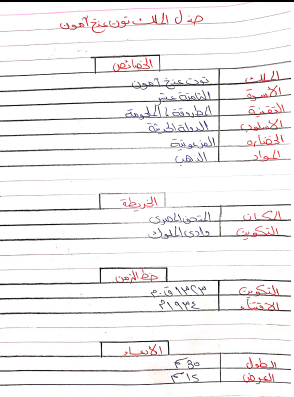 سوار للملكه اياح حتب
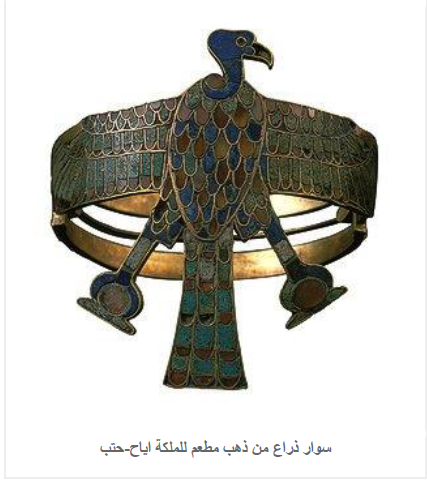 المطلوب
إعداد وعمل الرسومات التوضيحية بالمشروع